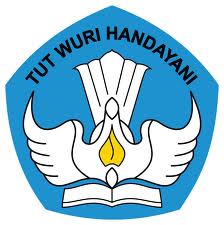 PERTANGGUNGJAWABAN DANA BANTUAN PEMERINTAHFASILITASI KOMUNITAS BUDAYA DI MASYARAKATDAN REVITALISASI DESA ADAT
Dr. MARALUS PANGGABEAN, MSc 
Auditor Ahli Utama
Inspektorat Jenderal Kementerian Pendidikan dan Kebudayaan
WORKSHOP BANTUAN PEMERINTAH 
DIREKTORAT KEPERCAYAAN TERHADAP TUHAN YME DAN TRADISI
FASILITASI KOMUNITAS BUDAYA DI MASYARAKAT DAN REVITALISASI DESA ADAT T.A 2019
Jakarta, 29 April -3 Mei 2019
1
TUGAS DAN FUNGSI INSPEKTORAT JENDERAL
Melaksanakan pengawasan intern 
di lingkungan Kementerian Pendidikan dan Kebudayaan
Mengawal Efektivitas Implementasi Kebijakan Kemendikbud:
Pengelolaan APBN Kemendikbud;
Bantuan Pemerintah;
Dana Dekonsentrasi dan Dana Alokasi Khusus;
Tunjangan Profesi Guru;
Pengadaan Barang / Jasa; 
Penerimaan Negara Bukan Pajak (PNBP);
Pengelolaan/Penertiban Barang Milik Negara;
Implementasi Kurikulum dan Ujian Nasional;
Pembinaan Kebudayaan dan Pengembangan Bahasa;
Program Indonesia Pintar;
Revitalisasi Pendidikan Vokasi;
Penguatan Pendidikan Karakter.
2
Wilayah Rawan Risiko
Pada umumnya sektor rawan risiko yang sering menimbulkan penyimpangan dan merugikan keuangan negara, antara lain :
Pengadaan Barang/Peralatan;
Pembangunan Gedung;
Pengadaan Buku;
Penyaluran Bantuan Pemerintah;
Perbaikan/Rehab Sarpras;
Penerimaan Peserta Didik Baru (PPDB) / UNBK/UNKP;
Penetapan Pelaksana Pekerjaan/Konsultan;
Pembayaran Fiktif;
Pemalsuan Dokumen;
10. Manipulasi/penggelapan 
   Uang/Barang;
11. Pengadaan/Pembebasan  Lahan;
12. Realisasi pekerjaan tidak   sesuai kontrak/RAB;
13. Penggelembungan Harga;
14. Manipulasi Gaji Pegawai;
15. Pungutan tidak sah/Pungli;
16. Penerimaan Suap/Gratifikasi;
17. Penyalahgunaan biaya perjalanan dinas;
18. Penerimaan pegawai/honorer.
3
Contoh Risiko Bantuan Pemerintah
Bantuan Pemerintah
Tidak ada proposal;
Juknis belum sepenuhnya dipahami /ditaati; 
Juknis terlambat;
Penentuan penerima bantuan pemerintah tidak sesuai dengan kriteria;
Indikasi pembiayaan ganda (APBN dan APBD serta Dana Masyarakat);
Intervensi terhadap penentuan pelaksana pekerjaan;
Pungutan liar;
Suap/Gratifikasi.
4
Dana Bantuan Pemerintah  tidak boleh dipergunakan untuk:
Investasi pada kegiatan produktif (berternak atau berdagang);

Dipinjamkan kepada pihak lain;

Disimpan di Bank untuk mendapatkan keuntungan;

Dipindahkan ke rekening pribadi;

Diberikan sebagai sumbangan, hadiah, tanda terima kasih, balas jasa, komisi, dan sejenisnya.
5
Pembukuan Belanja Bantuan Pemerintah (1)
Setiap transaksi harus didukung dengan bukti yang sah;
 
2.	Bukti pengeluaran uang dalam jumlah tertentu harus dibubuhi materai yang cukup, sesuai dengan ketentuan bea meterai;

3.	Bukti pengeluaran harus disertai uraian yang jelas tentang         barang/jasa yang dibayar, tanggal dan nomor bukti;

4.	Nilai barang dan jasa yang dibayar tidak boleh lebih kecil          dari uang yang dikeluarkan;
6
Pembukuan Belanja Bantuan Pemerintah (2)
5.	Seluruh penerimaan dan pengeluaran uang agar dicatat/dibukukan dalam Buku Kas Umum (BKU);

BKU ditulis dengan rapi;

Semua transaksi baik penerimaan maupun pengeluaran dibukukan/dicatat sesuai urutan kejadian;

Setiap akhir bulan BKU ditutup, dihitung saldonya dicocokkan dengan saldo yag ada di kas dan di bank;

9.	Pajak dipungut sesuai ketentuan peraturan perpajakan yang berlaku.
7
Pertanggungjawaban Bantuan Pemerintah (1)
Kuasa Pengguna Anggaran (KPA) bertanggungjawab atas target kinerja penyaluran dana Bantuan;
KPA harus menyusun pertanggungjawaban;
PPK bertanggungjawab atas pelaksanaan penyaluran dana Bantuan;
Penerima Bantuan bertanggungjawab mutlak terhadap pelaksanaan Bantuan yang diterimanya sesuai proposal/usulan yang diajukan;
8
Pertanggungjawaban Bantuan Pemerintah (2)
Pertanggunjawaban Bantuan harus tertib administrasi, transparan, akuntabel, tepat waktu, tepat sasaran, tepat jumlah dan terhindar dari penyimpangan;
Penerima Bantuan harus membuat laporan pertanggungjawab kepada pemberi Bantuan;
Bentuk laporan pertanggungjawaban mengacu pada Juknis Bantuan;
Akuntabel adalah kemampuan untuk menyampaikan pertanggungjawaban atau untuk menjawab dan menerangkan kinerja dan tindakan seseorang kepada pihak yang memiliki hak atau berkewenangan untuk meminta keterangan atau pertanggungjawaban;
9
Pertanggungjawaban Bantuan Pemerintah (3)
9.   Pertanggungjawaban bersifat administratif, artinya semua dana yang diterima, disimpan dan digunakan harus dilakukan pencatatan dan memiliki dokumen pendukungnya; 
10. Pertanggungjawaban bersifat fisik, artinya pekerjaan fisik rehab/pembangunan  telah sesuai dengan yang dipersyaratkan dalam  juknis/spesifikasinya;
11. Pertanggungjawaban secara hukum (legal), artinya semua dokumen yang dibuat telah lengkap dan mendapat otorisasi dari pejabat yang berwenang (tidak fiktif).
10
Temuan Pengawasan Bantuan Pemerintah (1)
Realisasi pelaksanaan kegiatan tidak sesuai dengan proposal/usulan yang diajukan;
Status lahan/tanah tidak sesuai ketentuan;
Konsultan Perencana/Pengawas tidak melaksanakan kewajibannya;
Kuitansi bukti pembelian/pembayaran barang tidak sesuai (fiktif);
Pelaksanaan pekerjaan fisik tidak didukung dengan daftar hadir;
Bukti kuitansi pembayaran upah tidak ditandatangani oleh ybs (pekerja).
11
Temuan Pengawasan Bantuan Pemerintah (2)
6. 	Penerima Bantuan tidak membuat laporan pertanggungjawaban penggunaan dana dan laporan hasil pelaksanaan kegiatan;
7. Sisa dana Bantuan tidak tersalurkan sampai dengan berakhirnya tahun anggaran;
Perubahan pelaksanaan fisik kegiatan tidak didukung dengan berita acara pekerjaan tambah kurang.
Berita Acara Serah Terima (BAST) tidak dibuat / tidak ditandatangani / tidak dikirim ke Direktorat /Direktorat tidak mengirim kembali ke Penerima Bantuan.
12
Temuan Pengawasan Bantuan Pemerintah (3)
9.  Penerima Bantuan tidak membuat RAB;
10. Pelaksanaan pekerjaan tidak sesuai RAB;
11. Pekerjaan belum selesai telah dibayar 100%.
12. Terdapat ketidakwajaran harga;
13. Mutu barang/bahan tidak sesuai spesifikasi; 
14. Hasil pelaksanaan Bantuan Sarana/Prasarana tidak dimanfaatkan untuk proses pembelajaran;
15. Pajak belum dipungut dan/atau belum disetor ke Kas Negara.
16. Laporan Kemajuan dan Laporan Akhir tidak dibuat.
13
FOKUS PENGAWASAN BANTUAN PEMERINTAH
5 
TEPAT
WAKTU
KUALITAS
SASARAN
KUANTITAS
HARGA /
BIAYA
PENGAWASAN YANG EFEKTIF, EFISIEN, TRANSPARAN, DAN TAAT HUKUM
14
REKOMENDASI
1 . Juknis, Proposal, MoU, Materi Bintek/Sosialisasi, surat-menyurat, Laporan, dan BAST agar dibuat dalam bentuk softcopy (paperless) dalam format pdf dan dikirim via e-mail atau WA;

Bintek, Sosialisasi, Visitasi, Verifikasi, Monitoring agar memanfaatkan TIK dan aplikasi yang tersedia dalam ponsel;

3. 	Komunikasi antara PPK, Bendahara, Konsultan, Dinas Pendidikan, pihak penerima bantuan agar dilakukan melalui e-mail atau group WA.
15
HAL-HAL YANG PERLU DIPERHATIKAN DALAM MENGELOLA BANTUAN AGAR TIDAK TERJERAT KASUS HUKUM:
Tidak melakukan mark up; 
Tidak Fiktif;
Tidak menerima/memberi suap (gratifikasi).

DIJAMIN AMAN (Bisa Tidur Nyenyak)
16
PEGAWAI INSPEKTORAT JENDERAL KEMENDIKBUD
TIDAK MENERIMA GRATIFIKASI DALAM MELAKSANAKAN TUGAS
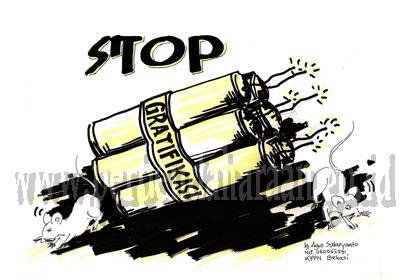 Terima kasih
maraluspanggabean@yahoo.com
HP 082111197101
17